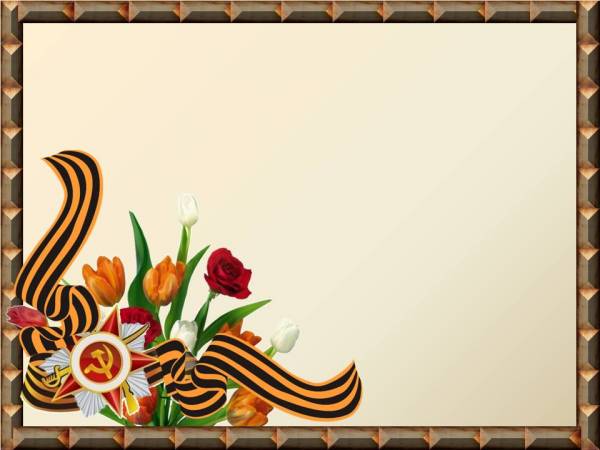 Маленькие герои большой войны
Разработчик:
Горохова А.В.
Воспитатель МБ ДОУ ДС «Колокольчик» 
г. Волгодонска
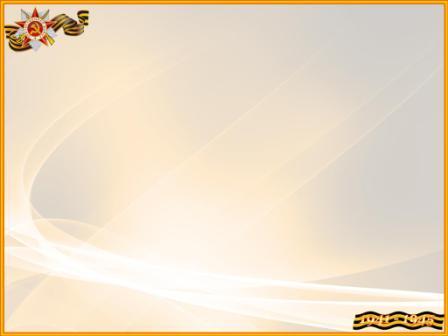 Тип проекта:
краткосрочный, творческий. 
Участники проекта:
 дети подготовительной  группы МБДОУ ДС «Колокольчик»;
 воспитатель подготовительной группы МБДОУ ДС «Колокольчик»;
 родители воспитанников;
Сроки реализации проекта:
с 11.04.2016 г. по 6.05.2016г.
Актуальность проекта:
        Патриотическое воспитание дошкольников – актуальная проблема в условиях современной России. Изменилась не только жизнь, но и мы сами.  В течение последних десятилетий радикально переосмыслено само понятие патриотического воспитания дошкольников, его  содержание, цели и задачи.
          Важно донести до сознания воспитанников образы, воспитывающие мужество, смелость, самоотверженность, героизм, а также любовь к родному городу, краю, Родине.  Мировоззрение педагогов, их личный пример, взгляды суждения, активная жизненная позиция – самые сильнодействующие факторы воспитания.
Цель проекта: проанализировав литературу, составить и реализовать план работы с целью патриотического воспитания дошкольников.
Гипотеза: проведение запланированных мероприятий по подготовке и празднованию Дня Победы будет способствовать формированию у подрастающего поколения патриотических качеств и уважения к героическому прошлому своего народа.
Задачи:
  создание условий для воспитания гражданственности и патриотических чувств у дошкольников;
  воспитание любви и уважения к защитникам Родины на основе ярких впечатлений, исторических фактов;
  воспитание  внимательного отношения к воинам-ветеранам, желание заботиться о них;
 развитие у детей любознательности, живого интереса к подвигам предков, в частности к подвигам детей- героев.
Подготовительный этап
 Постановка цели и задач, составление плана работы;
 Пополнение дидактического материала;
 Подборка художественной литературы и песен;
 Ознакомление родителей с реализуемым проектом.
Этап реализации
 Беседа с детьми на тему : «Пионеры-герои»
 Прослушивание песен военных лет
 Чтение рассказов, стихотворений «Воспоминания о войне»
 Исследовательская работа родителей: «Дети во время войны»
 Познавательный досуг «Рассказ о герое»
 Просмотр документального фильма «На войне маленьких не бывает»
Беседа с детьми на тему : «Пионеры-герои»
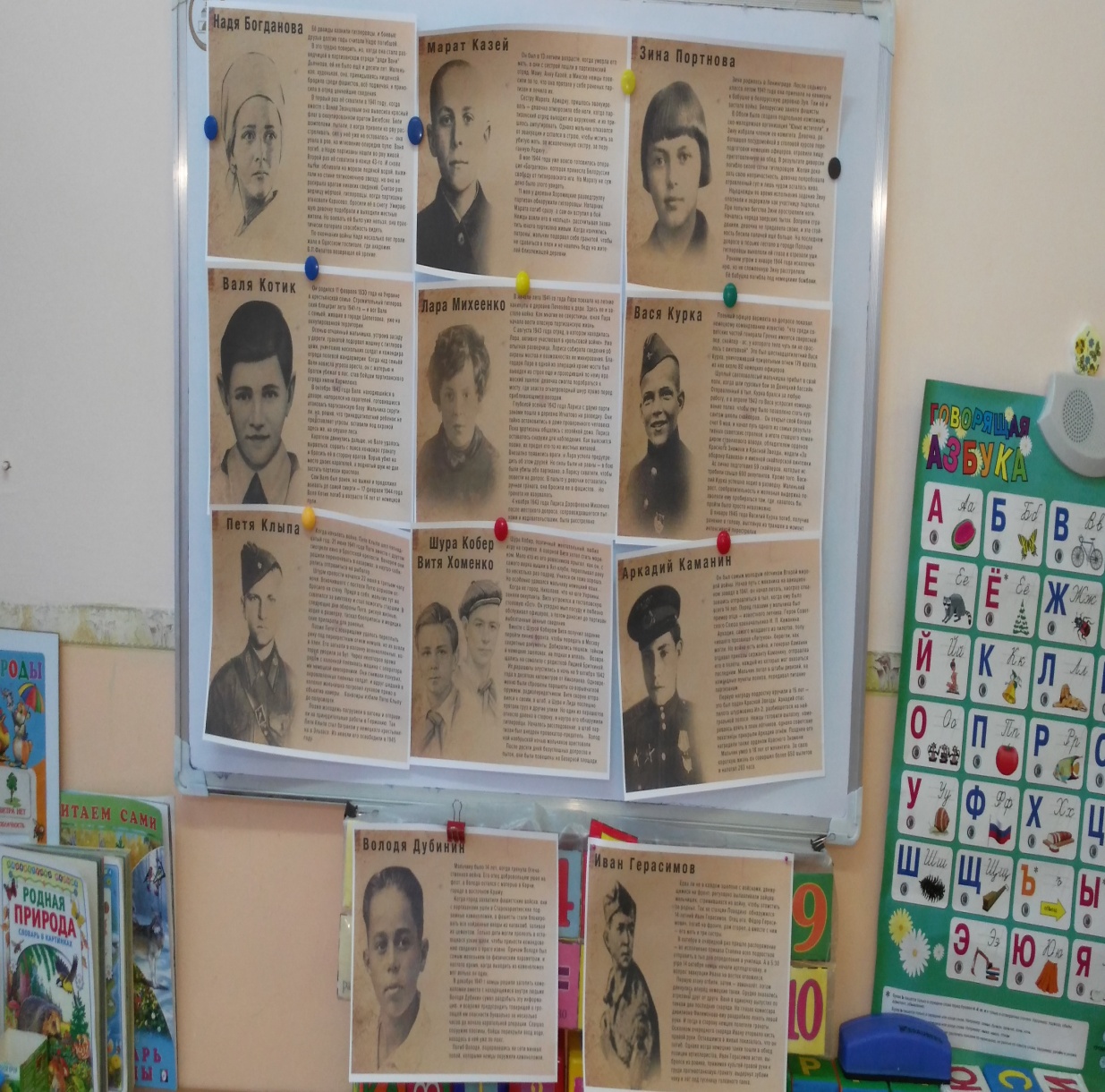 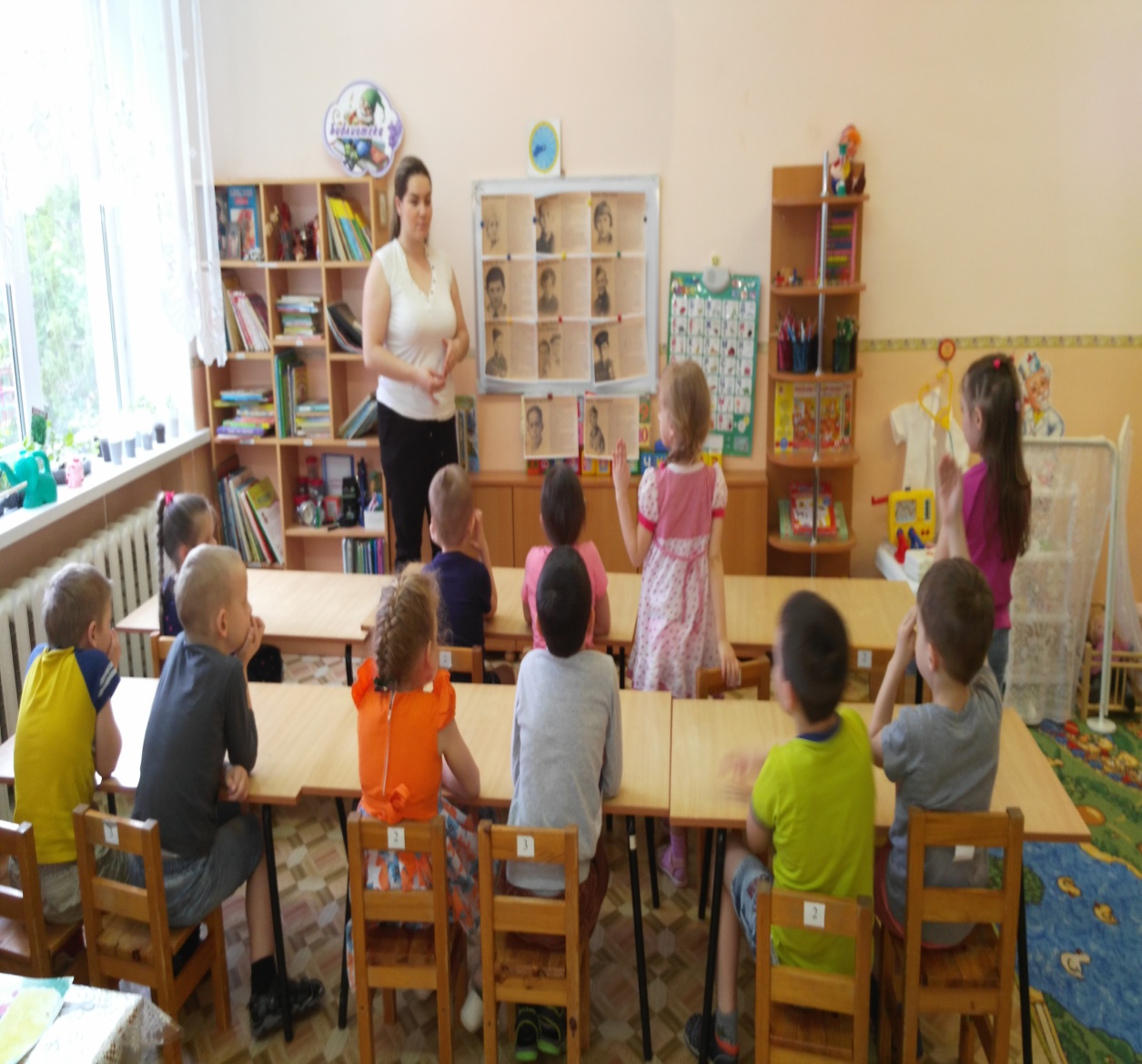 Прослушивание и исполнение песен военных лет
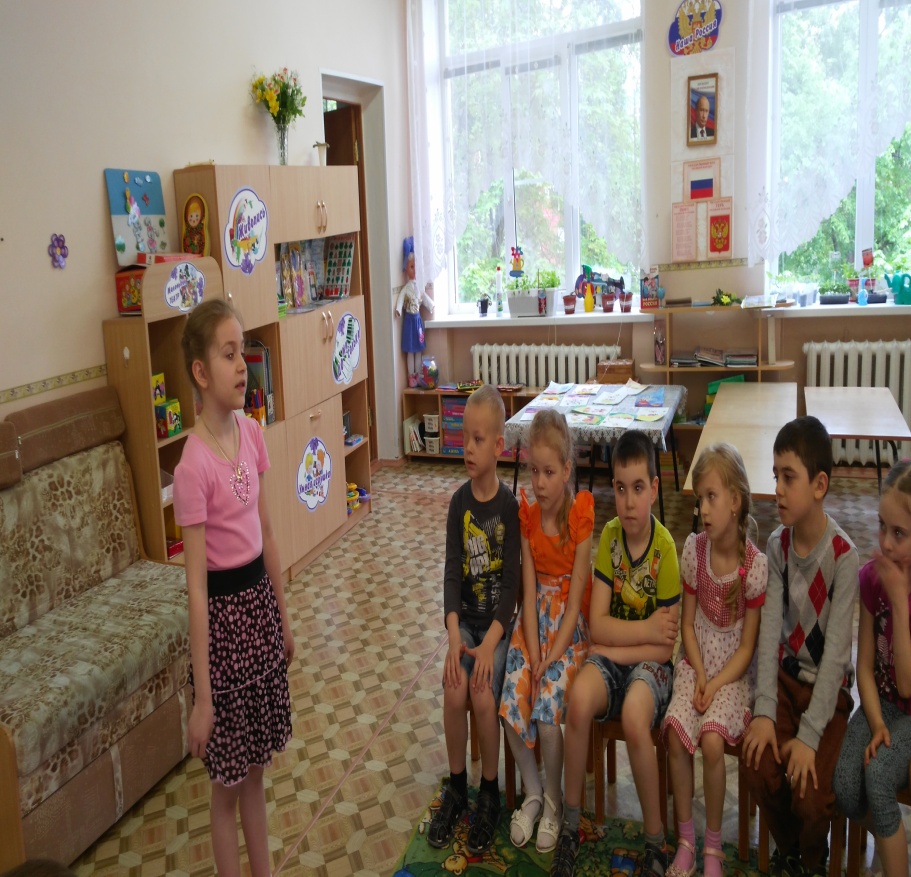 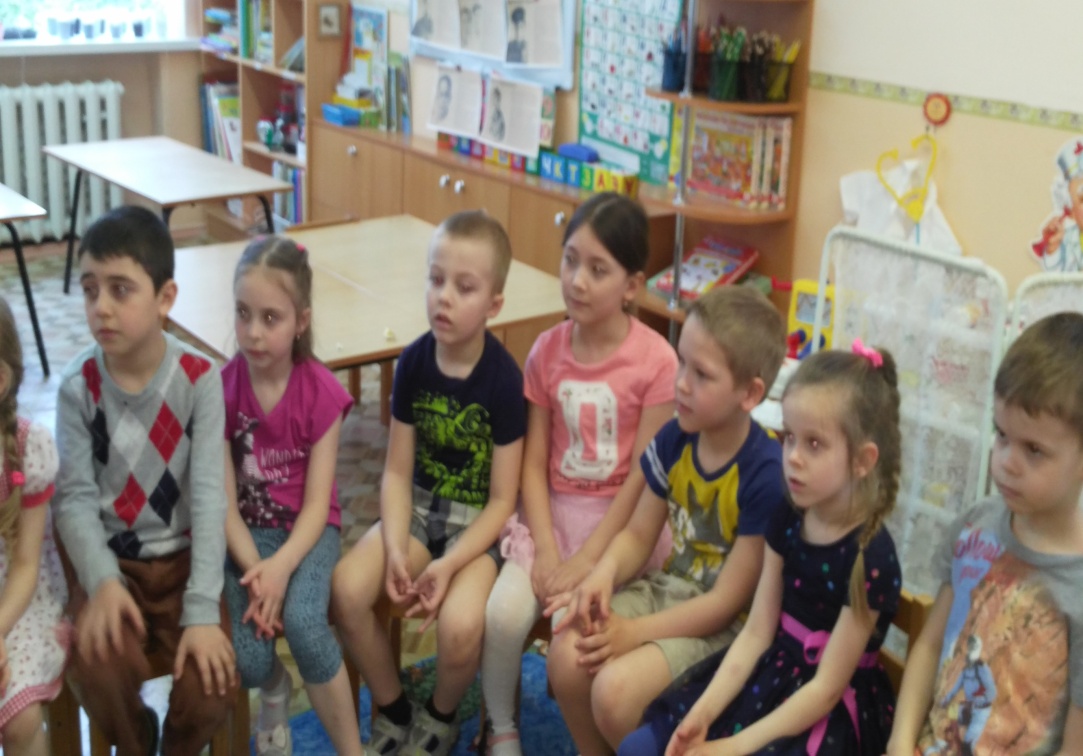 Чтение рассказов, стихотворений «Воспоминания детей о войне»
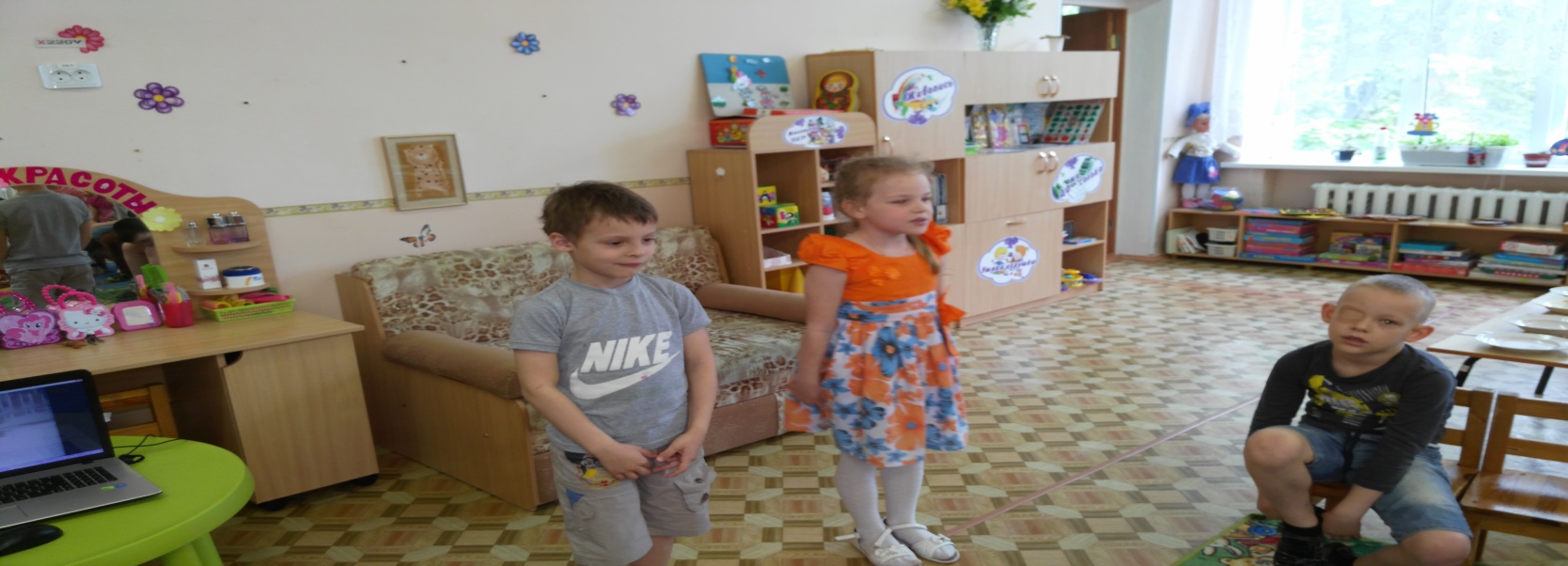 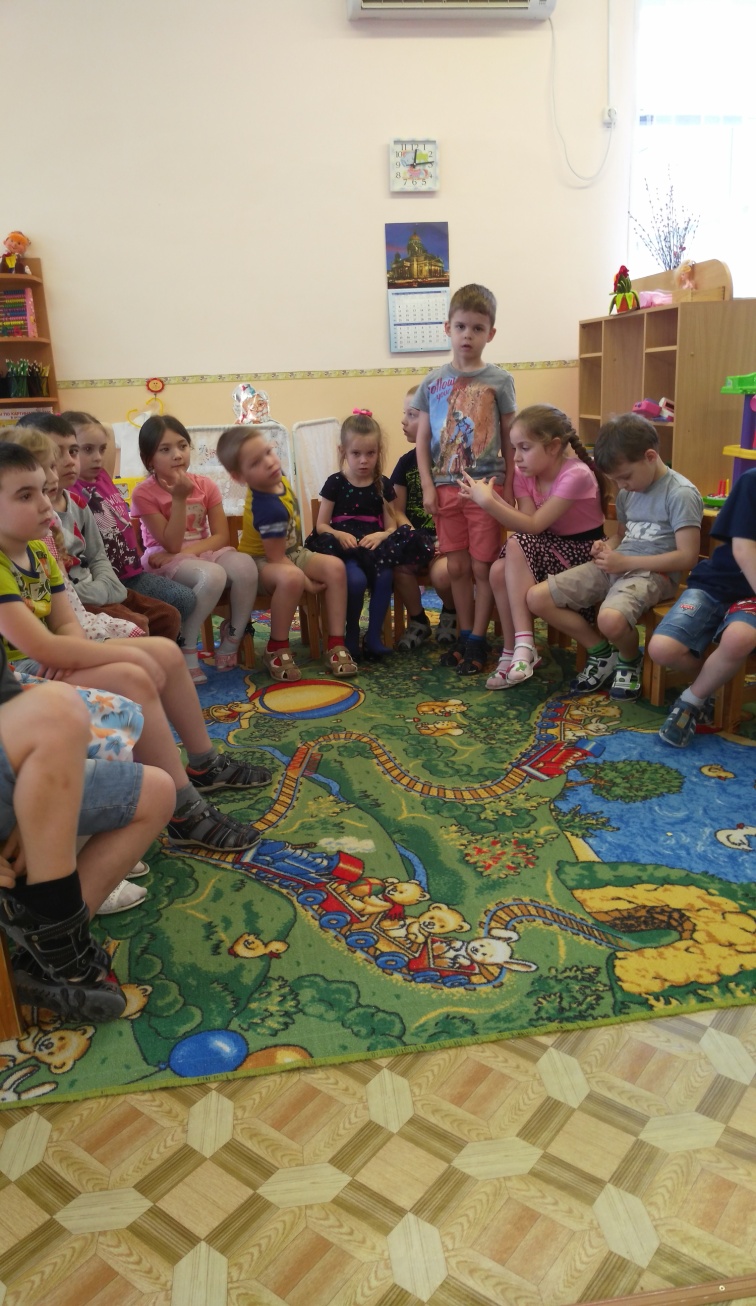 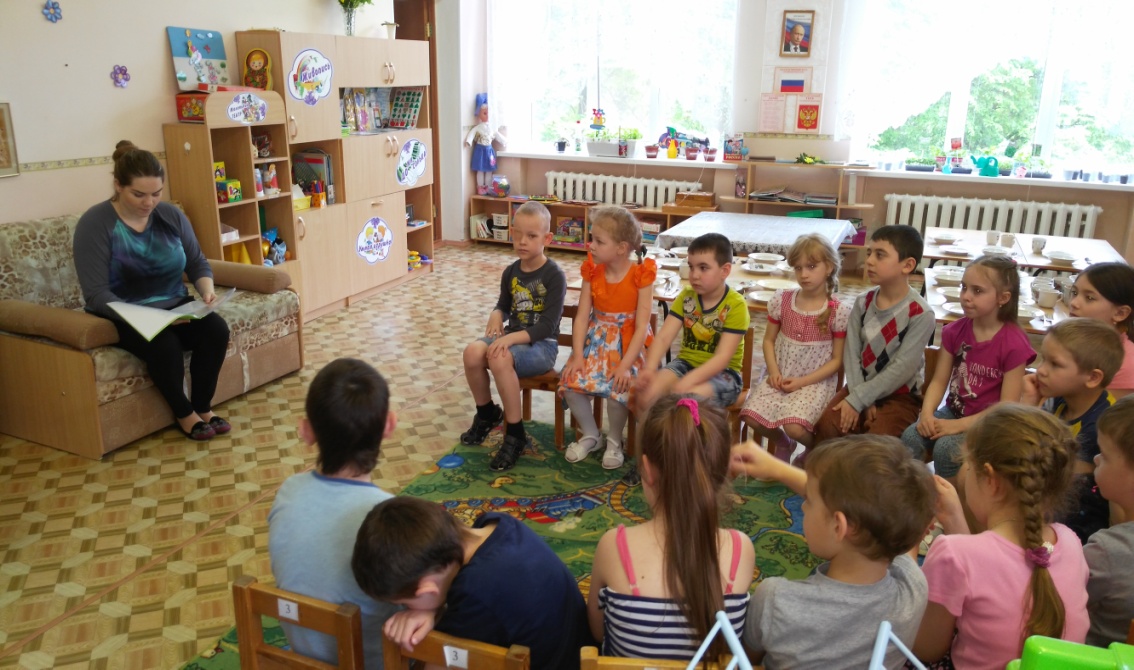 Исследовательская работа родителей
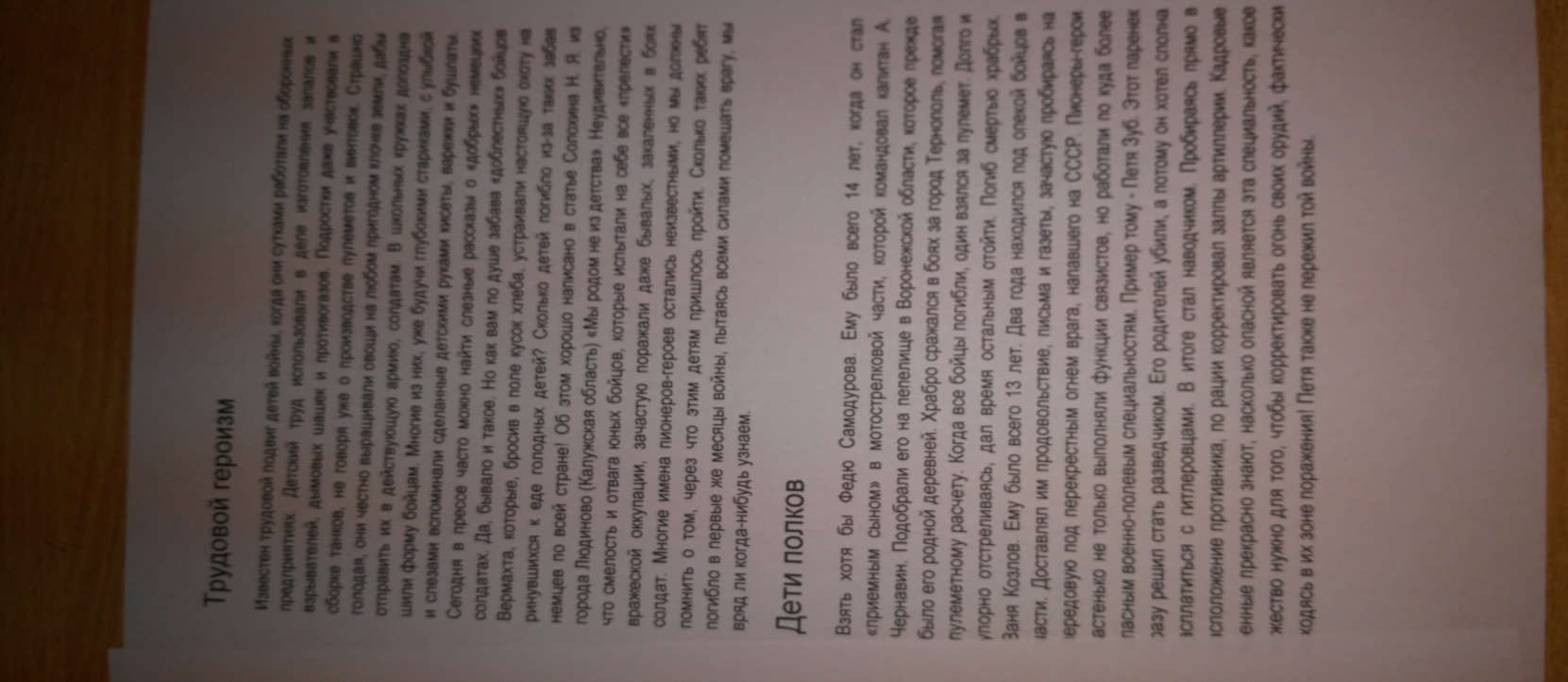 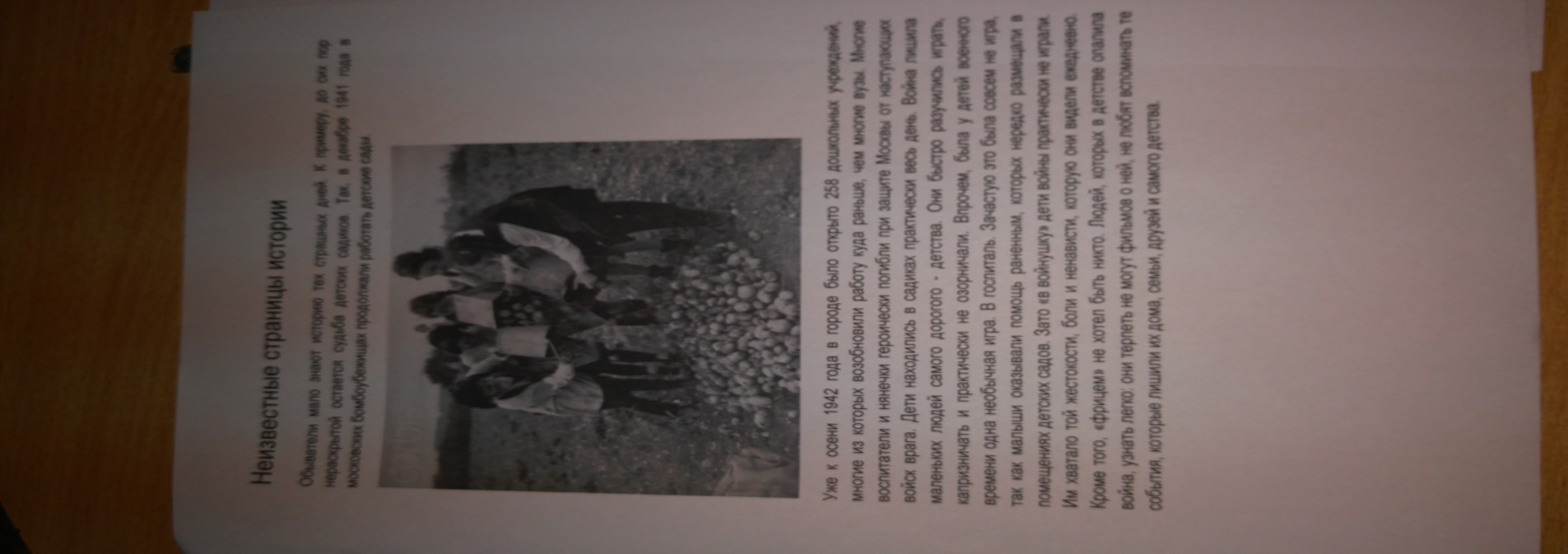 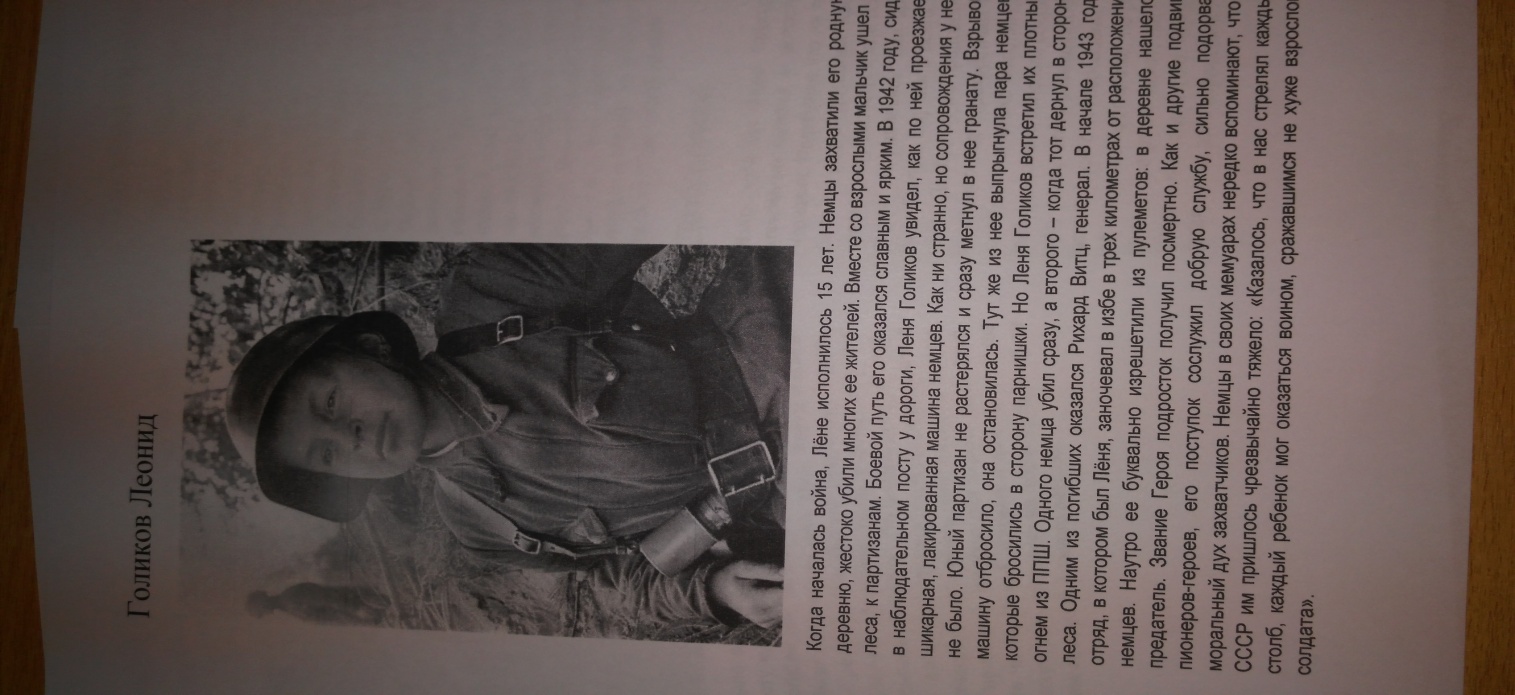 Познавательный досуг
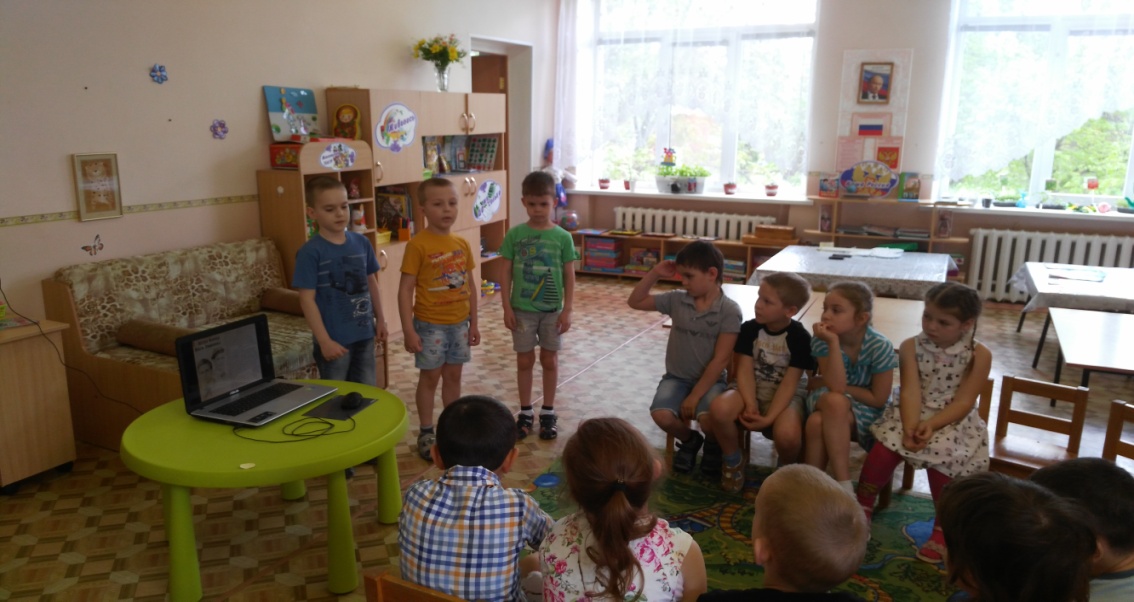 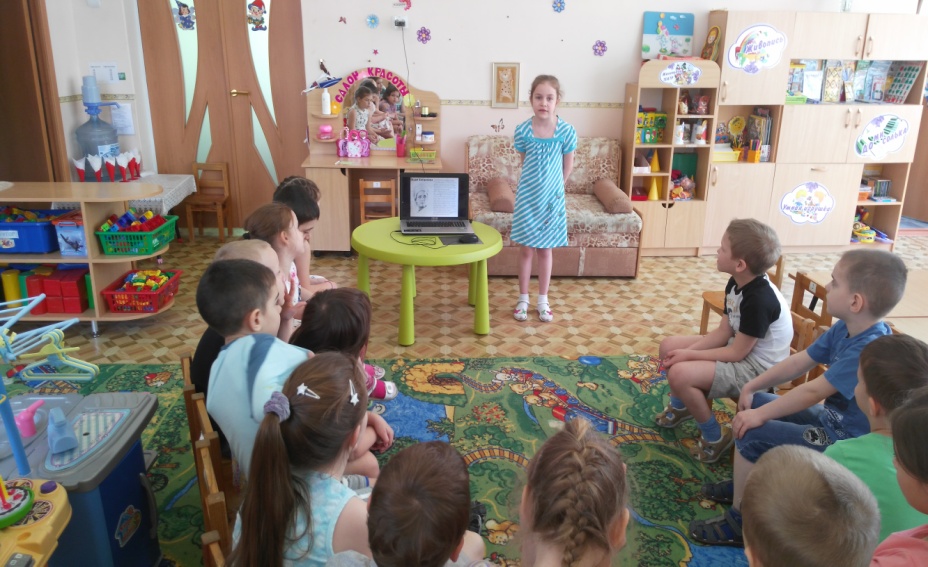 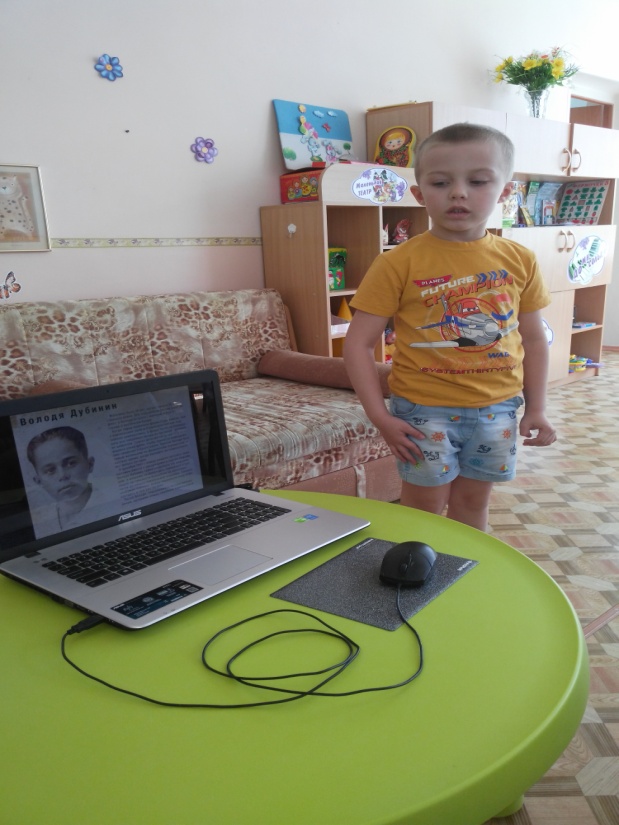 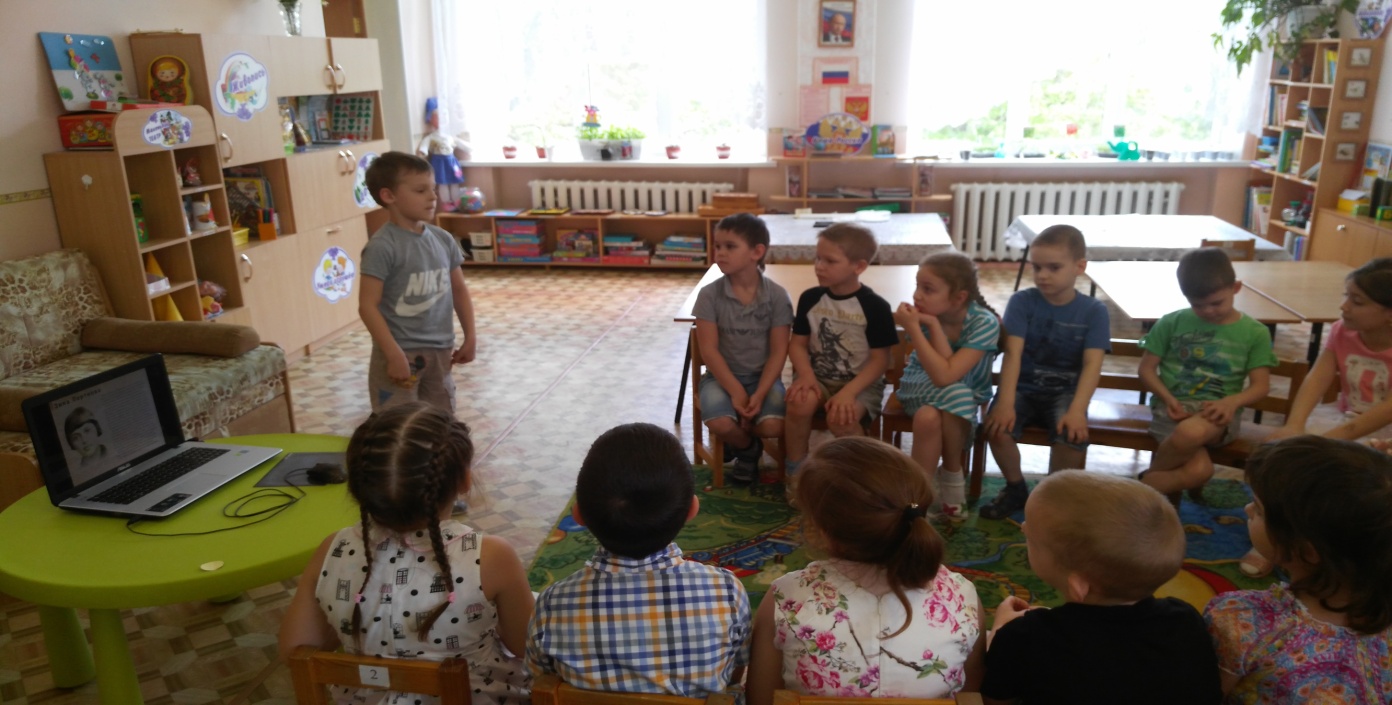 Просмотр документального фильма
 «На войне маленьких не бывает»
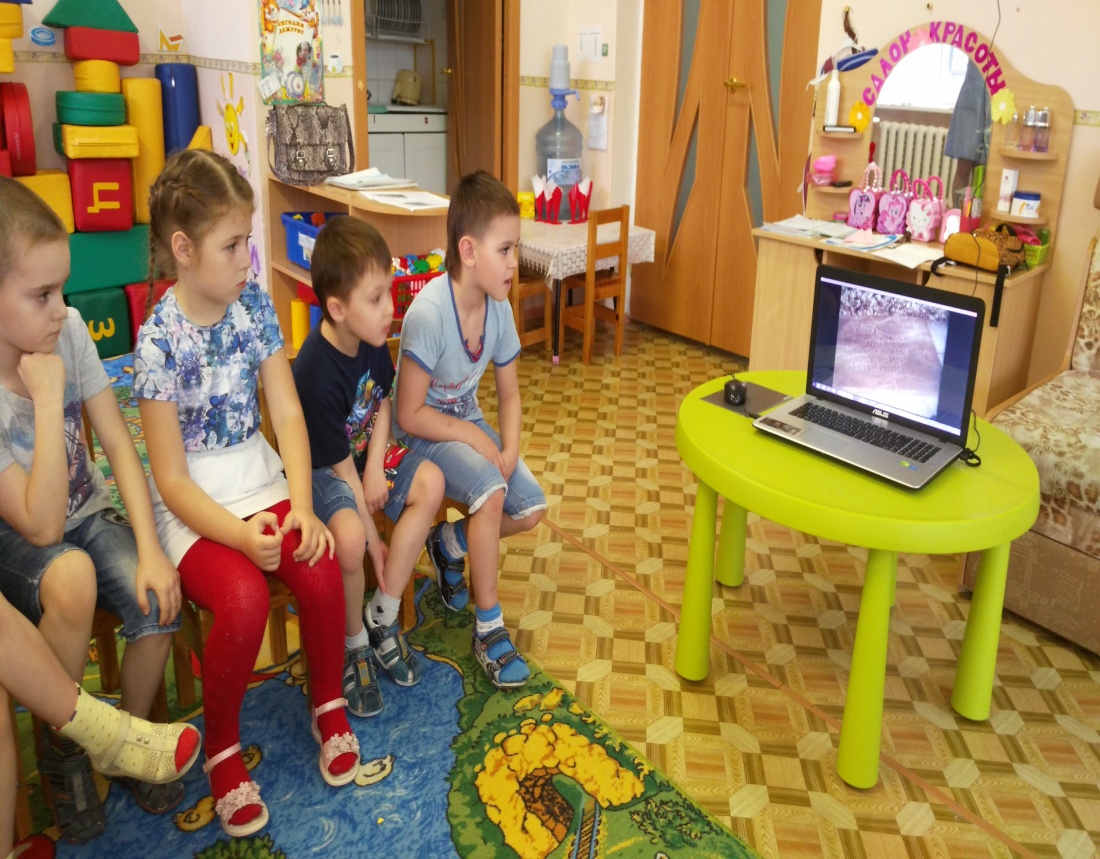 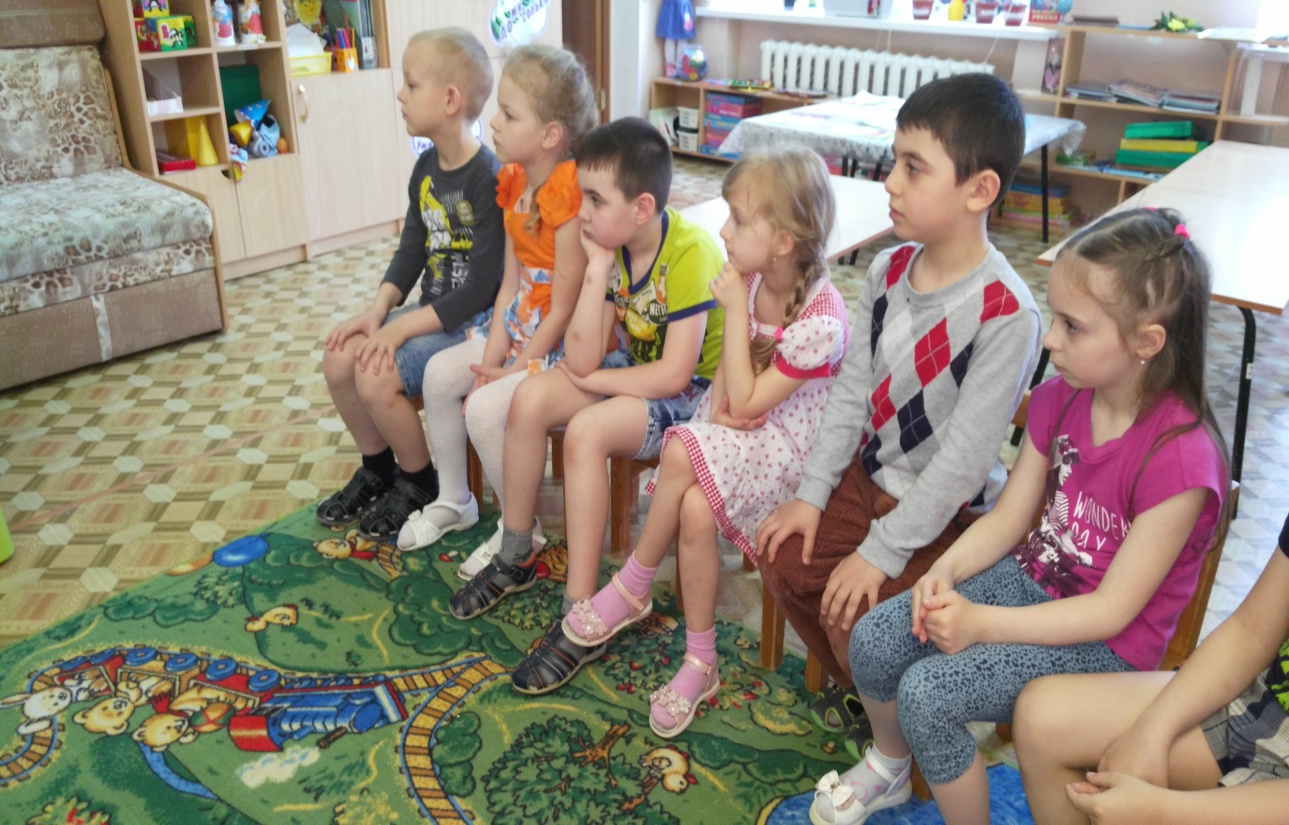 Заключительный этап
 Выставка рисунков «Война глазами детей»
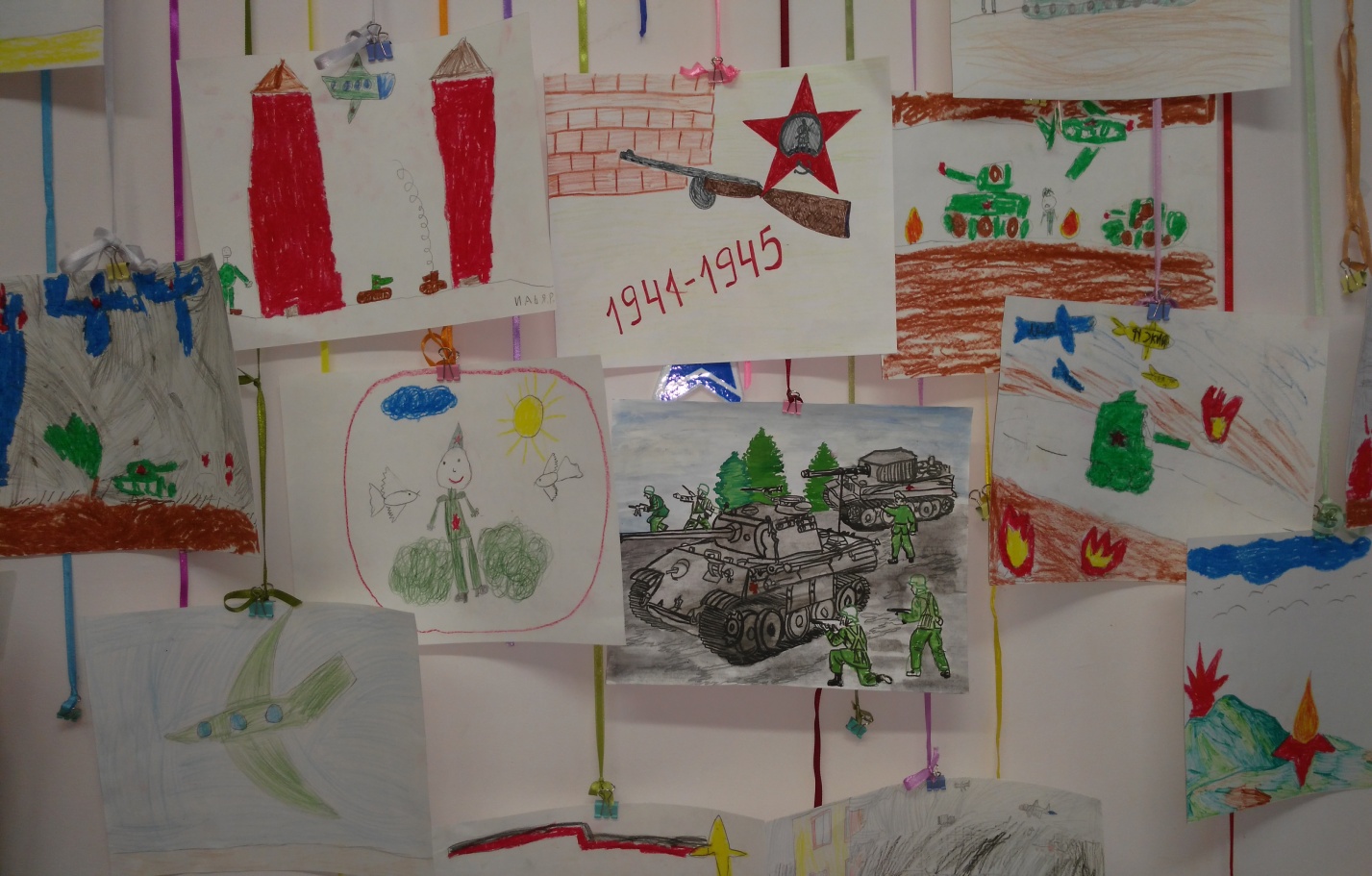 Выставка рисунков
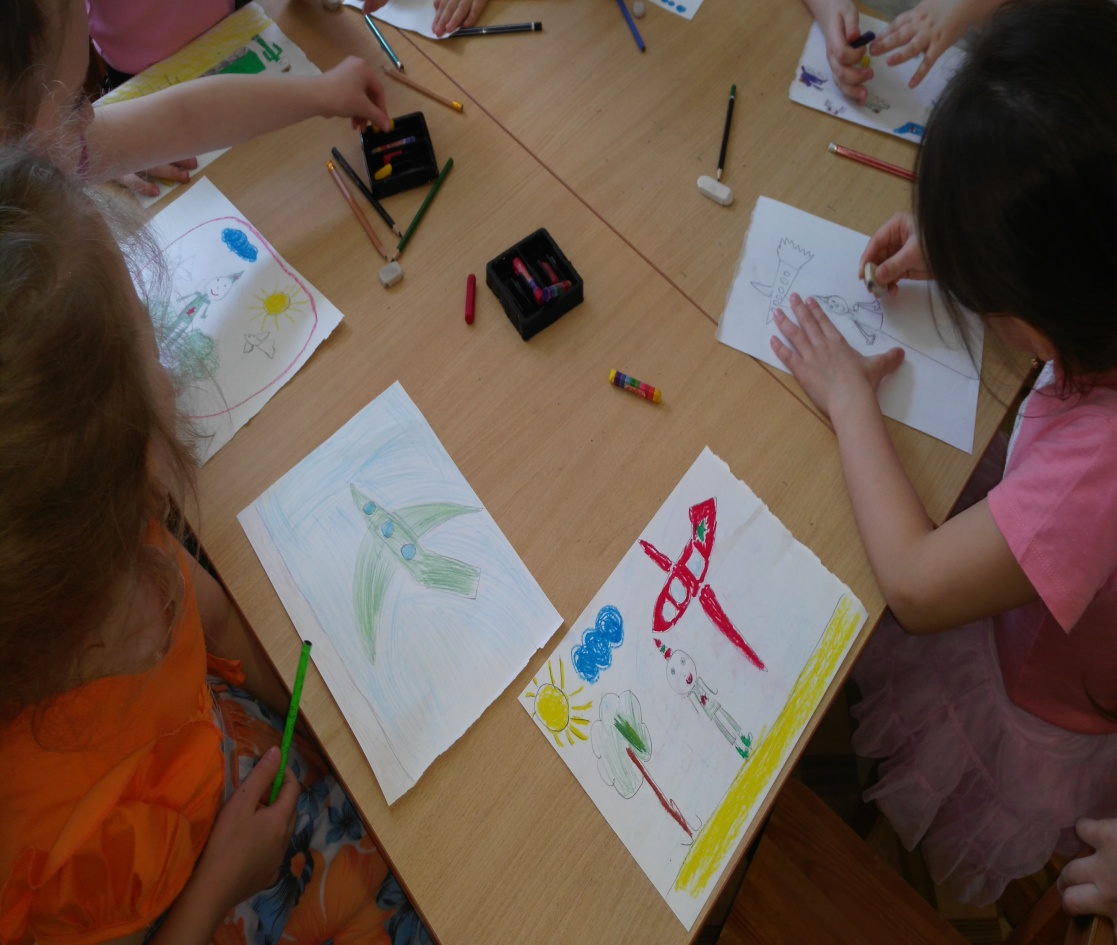 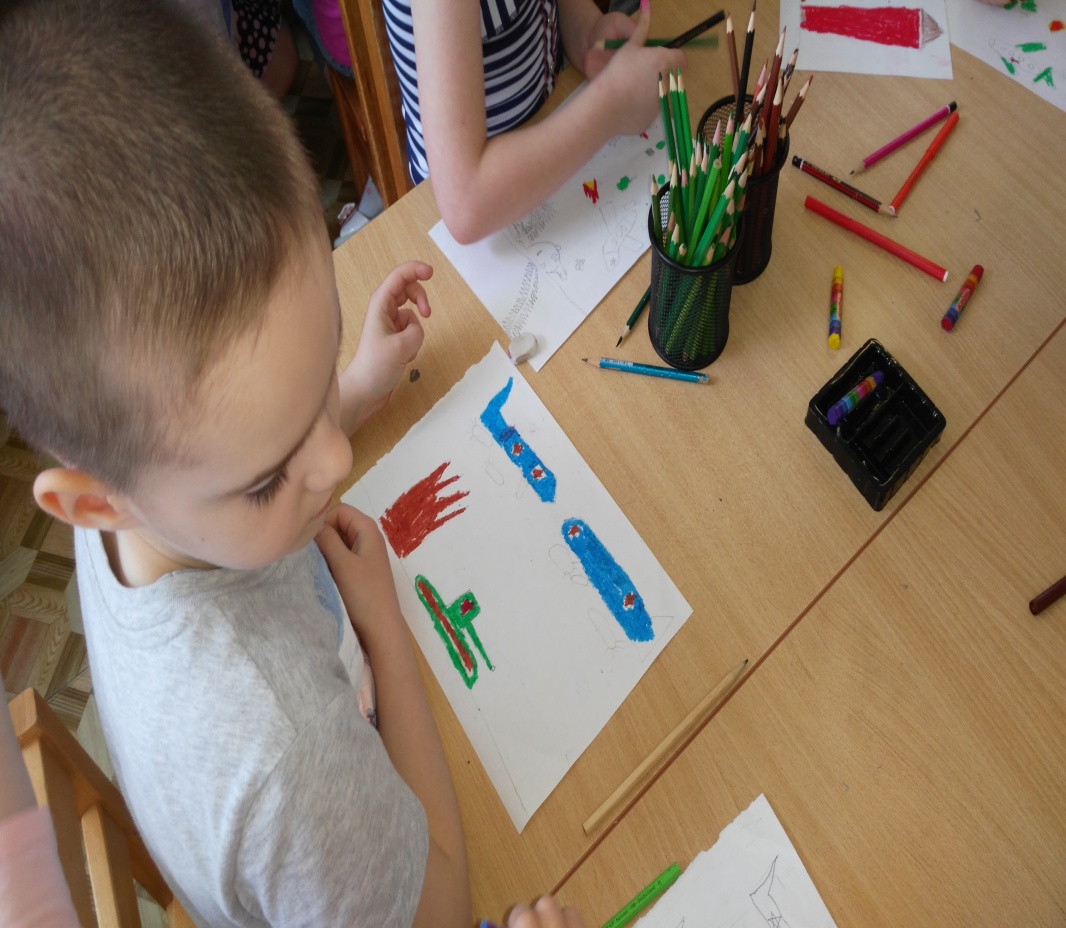 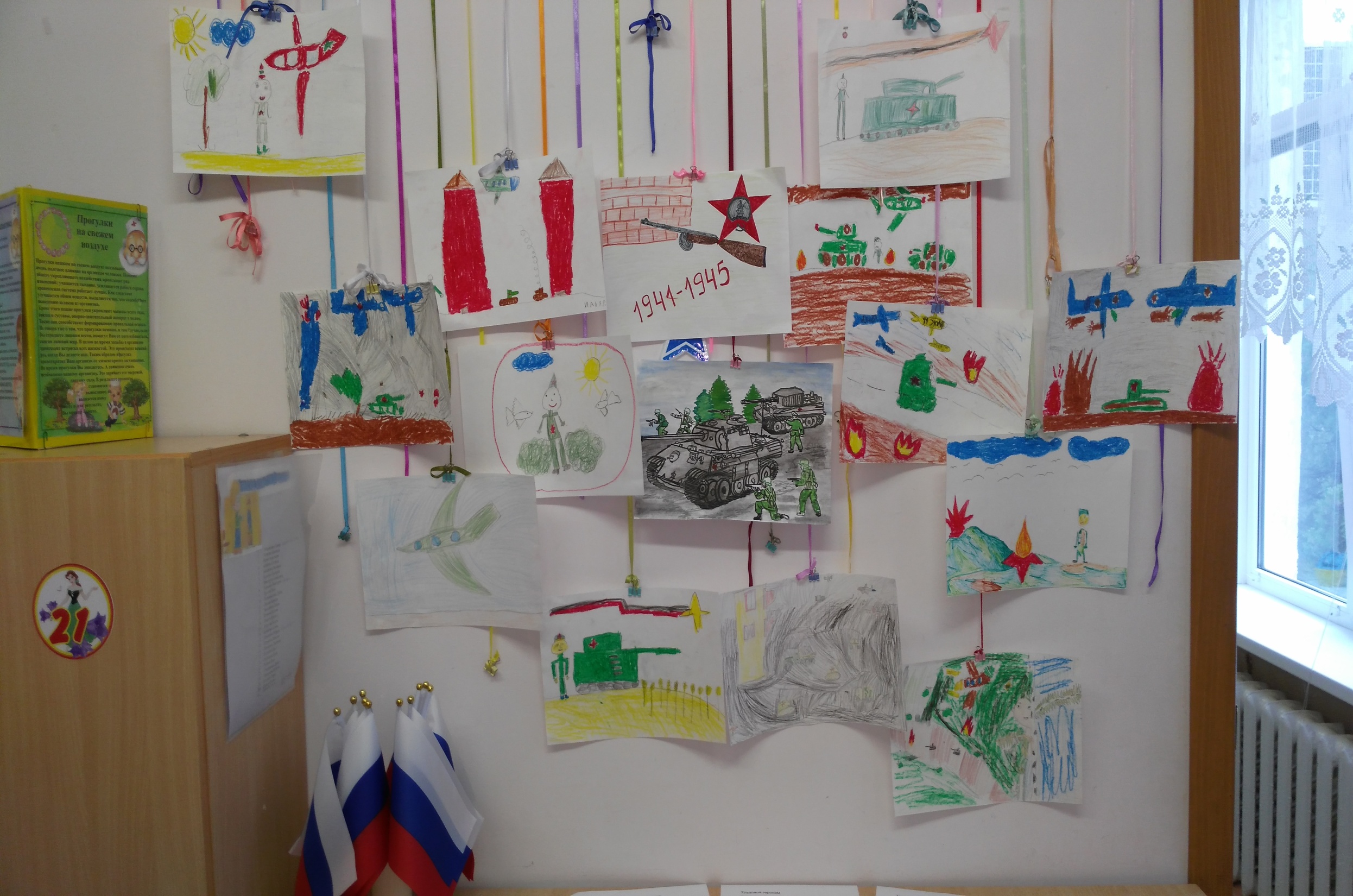 Возложение цветов к обелиску
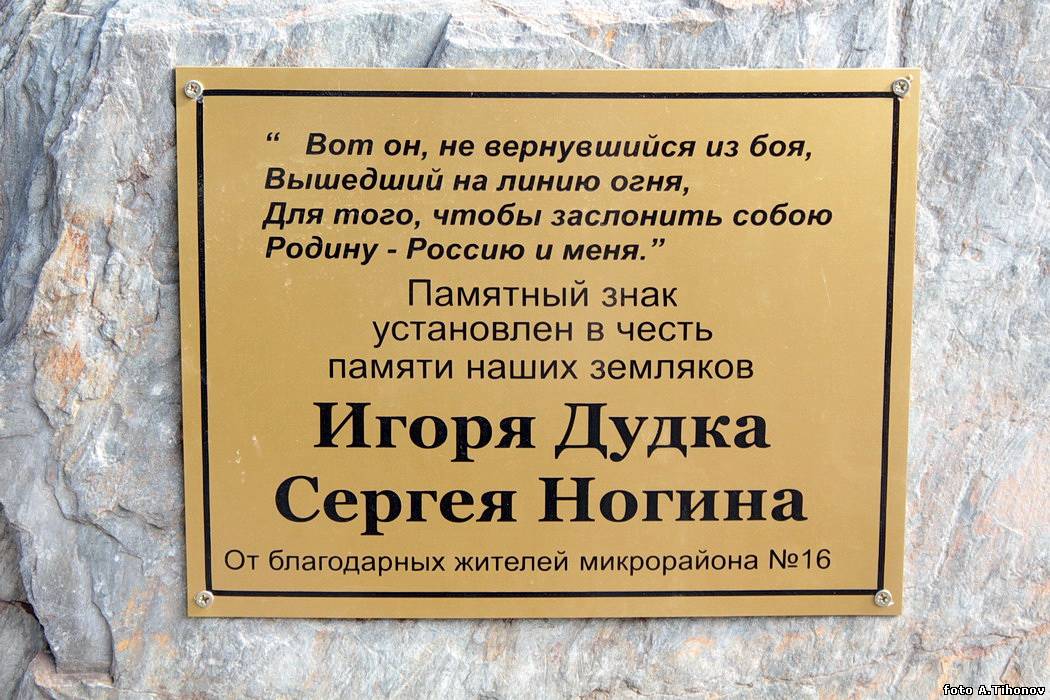 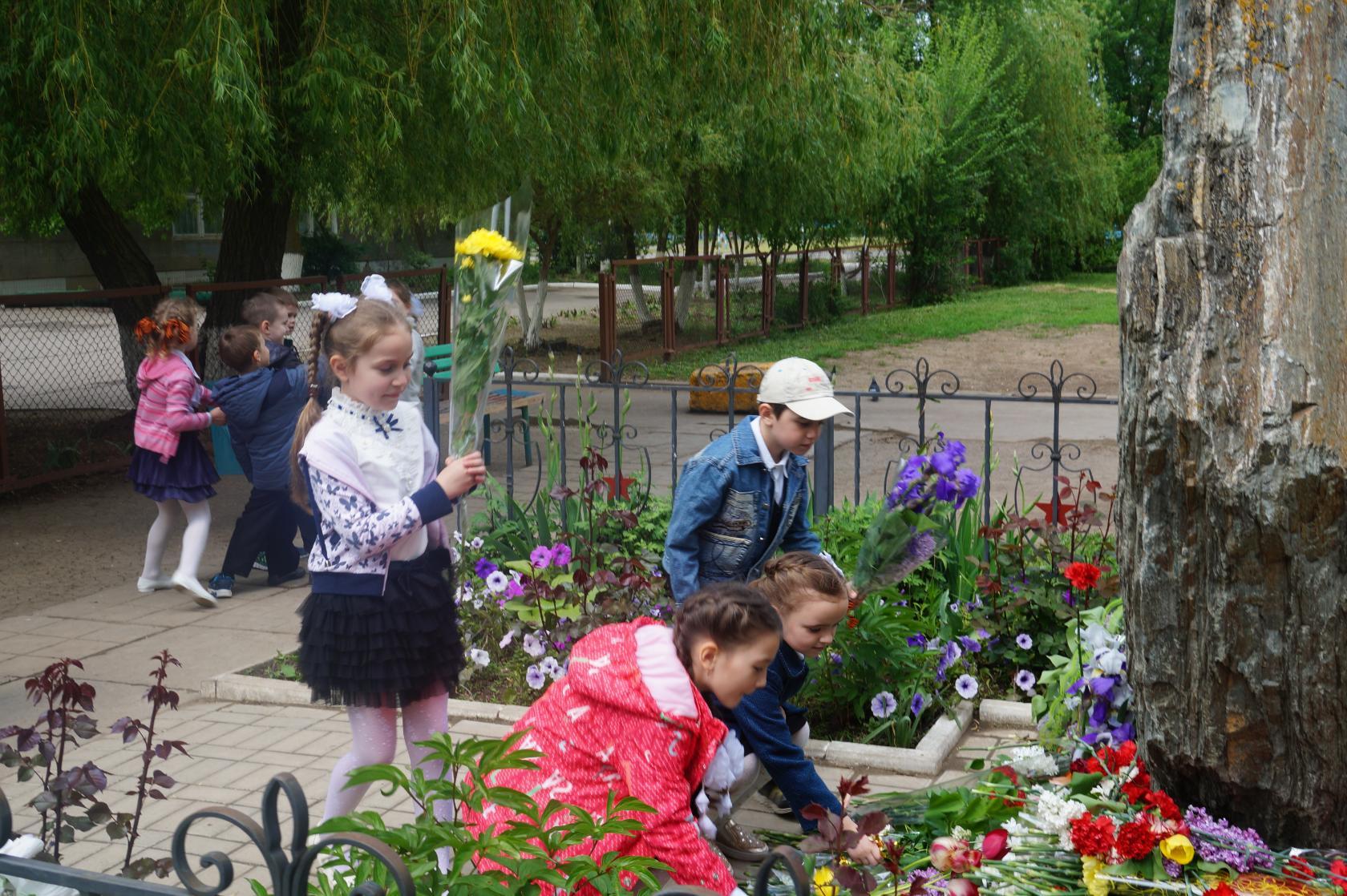 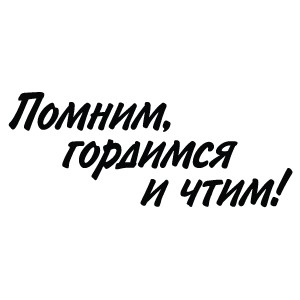 Список используемой литературы
1.Антонов Ю.Е. «Как научить детей любить Родину» - Москва: АРКТИ, 2005г.
2.Голиков В.А. «Подвиг народа» - Москва: Политиздат,1996г.
3.Казаков А.П. «Детям о великой победе» - Москва: ООО Издательство ГНОМ и Д, 2007г.
4.Рощин И.И. «Твердо верю в нашу победу» - Москва: Политиздат, 1999г.
5.Скоробов В.С. «Все для фронта» - Свердловск: Средне - Уральское книжное издательство, 2005г.